Sky: Stars and Planets
http://www.cs.wright.edu/~tkprasad
[Speaker Notes: http://www.ied.edu.hk/apfslt/v6_issue2/liusc/liusc3.htm 
earth centric / planets]
No tilt Scenerio
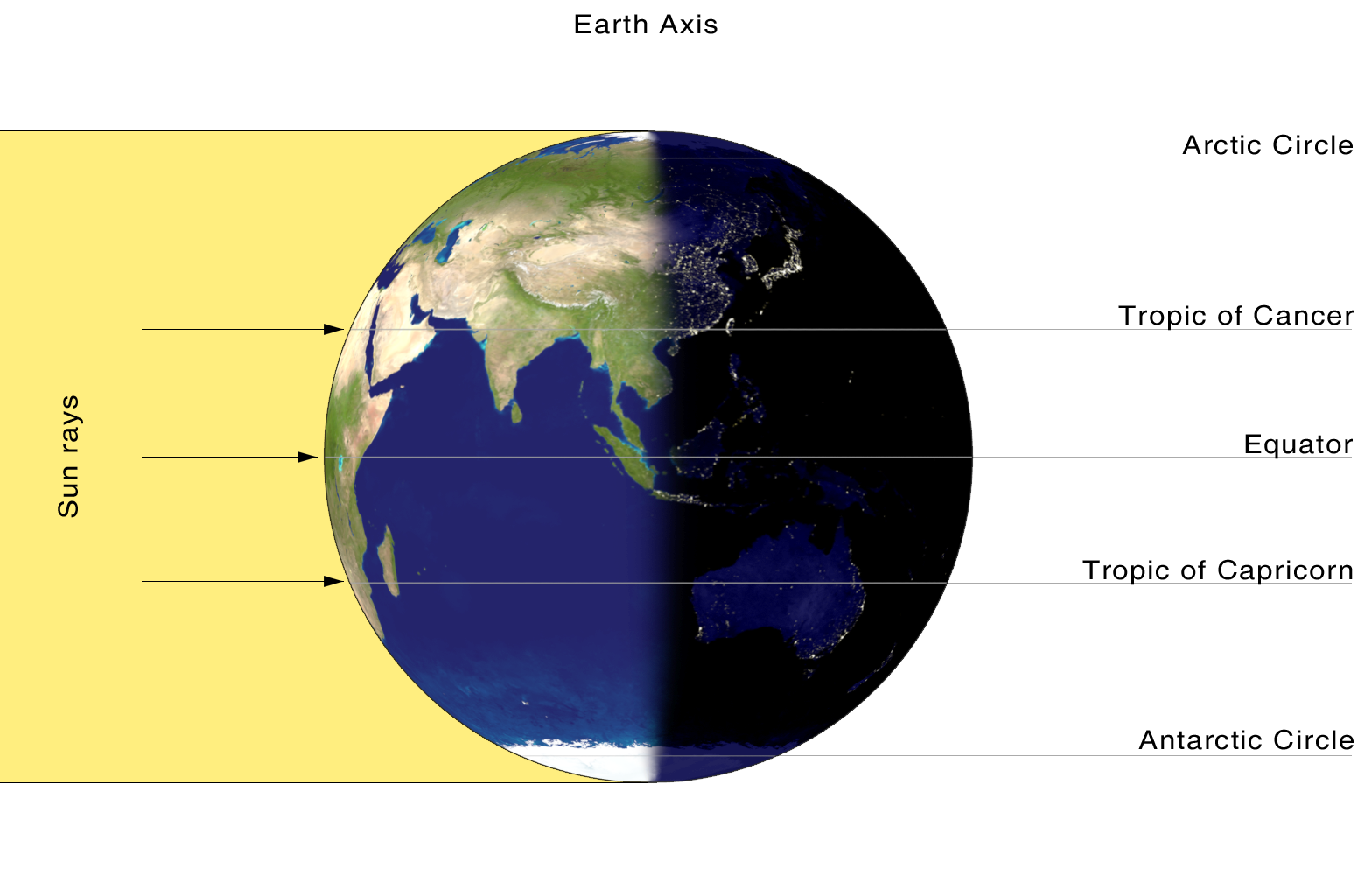 Day and Night on Earth due to Sun
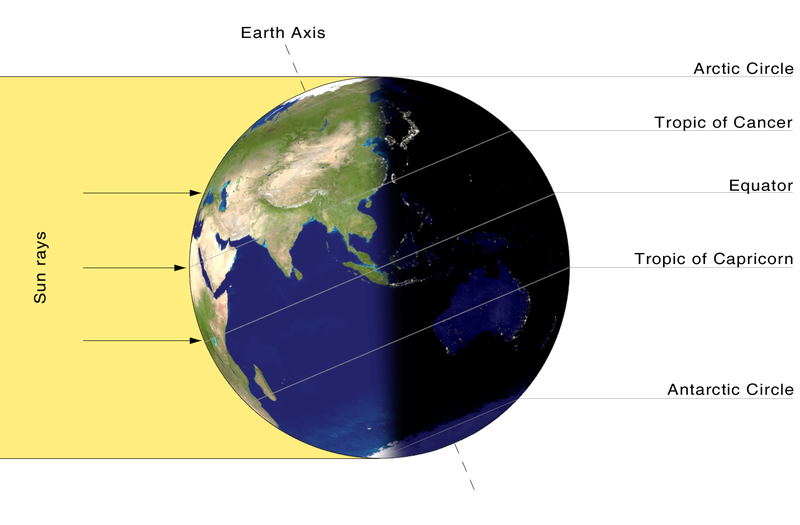 [Speaker Notes: In 24 hr, Sun revolves around the earth, or earth rotates around its own axis: both possibilities open, because the sun comes back to the same position in the sky for both these situations.
Actually, with respect to stars, it takes 23 hr and 56 min for the sky pattern to repeat/cycle (sidereal day) because earth also revolves around the sun. The latter possibility opens up (with axis of rotation and axis of revolution inclined to each other) because at poles we can have “all day” days and “all night” days, and length of the night and day can vary as we move over the latitude! 
-------------------------------------------------------------------------------------------------------------------
Earth’s axis inclined at 23 degree. This causes variation in the duration of night and day “up and down” the globe and across the globe as the year progresses due to revolution. Seasons are also associated with it.
---------------------------------------------------------------------------------------------------------------------
As the earth revolves around the sun, it goes through an additional 360 degree rotation while completing a complete revolution. 4 min * 365 days = 24.333 hr
24 hr = 1440 minutes = 360 x 4   (1 degree per day)]
Moon Revolves Around the Earth
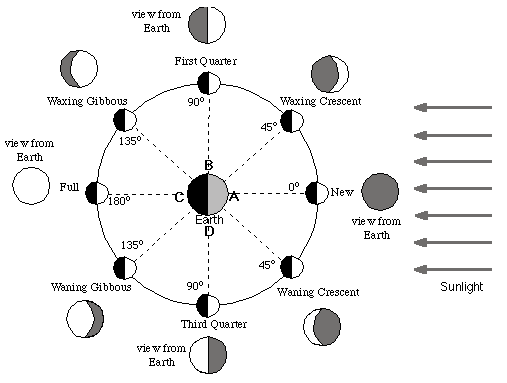 [Speaker Notes: Plane of the moon’s orbit is inclined to the plane of earth’s orbit (5 degree) – Eclipses infrequent
Full moon is visible at dusk in the Eastern horizon and throughout the night.
First quarter phase visible from noon to midnight. (29 day cycle)
--------------------------------------------------------------------------------
http://aa.usno.navy.mil/cgi-bin/aa_pap.pl
============================================================
Sun and Moon Data for One Day
The following information is provided for Dayton, Montgomery County, Ohio (longitude W84.2, latitude N39.8): 
Thursday 9 April 2009 Eastern Daylight Time 
SUN 
Begin civil twilight 6:40 a.m. 
Sunrise 7:08 a.m. 
Sun transit 1:38 p.m. 
Sunset 8:09 p.m. 
End civil twilight 8:37 p.m. 
MOON 
Moonrise 7:32 p.m. on preceding day 
Moon transit 1:13 a.m. 
Moonset 6:44 a.m. 
Moonrise 8:39 p.m. 
Moonset 7:12 a.m. on following day 
Full Moon on 9 April 2009 at 10:57 a.m. Eastern Daylight Time. 
===========================================================
Sun and Moon Data for One Day
The following information is provided for Dayton, Montgomery County, Ohio (longitude W84.2, latitude N39.8): 
Thursday 2 April 2009 Eastern Daylight Time 
SUN 
Begin civil twilight 6:52 a.m. 
Sunrise 7:19 a.m. 
Sun transit 1:40 p.m. 
Sunset 8:02 p.m. 
End civil twilight 8:30 p.m. 
MOON 
Moonrise 11:16 a.m. on preceding day 
Moonset 3:05 a.m. 
Moonrise 12:25 p.m. 
Moon transit 8:13 p.m. 
Moonset 3:51 a.m. on following day 
First quarter Moon on 2 April 2009 at 10:34 a.m. Eastern Daylight Time. 
(Northern hemisphere leaning towards sun in April.)]
Moon rotates about its axis
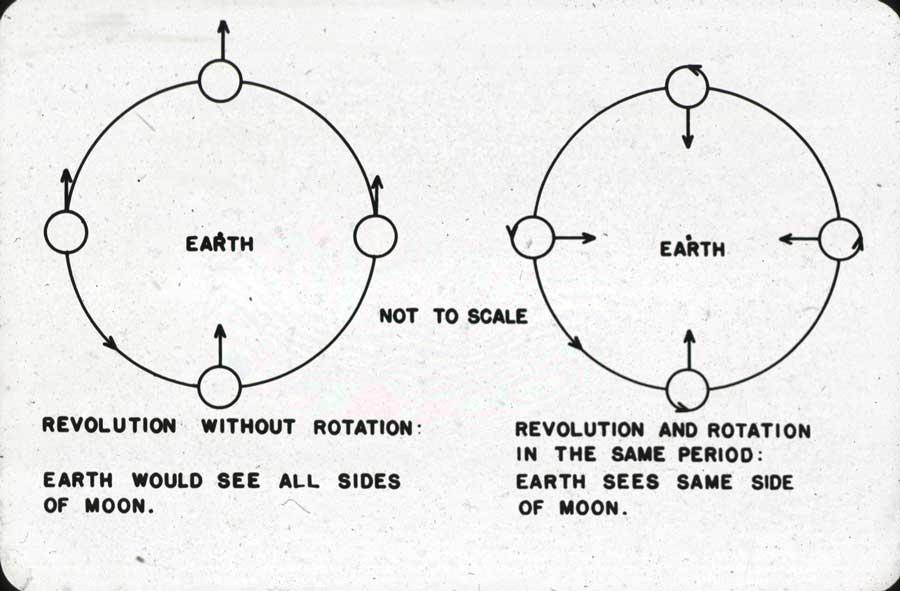 Observe the constellations/planets moving anti-clockwise around the pole star as the night/day progresses.
Sky over : THE ENTIRE night
Beavercreek: April 18, 2009 : 8pm
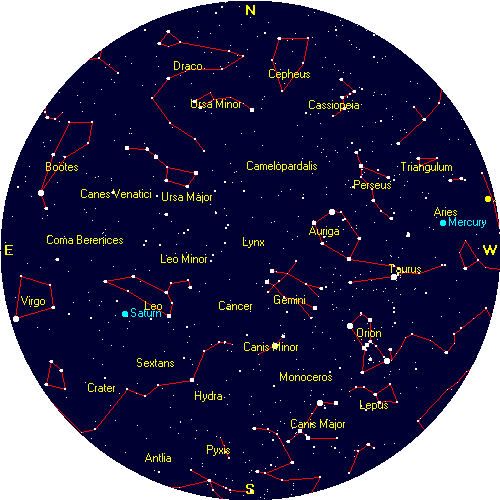 Pole Star
Beavercreek: April 18, 2009 : 10pm
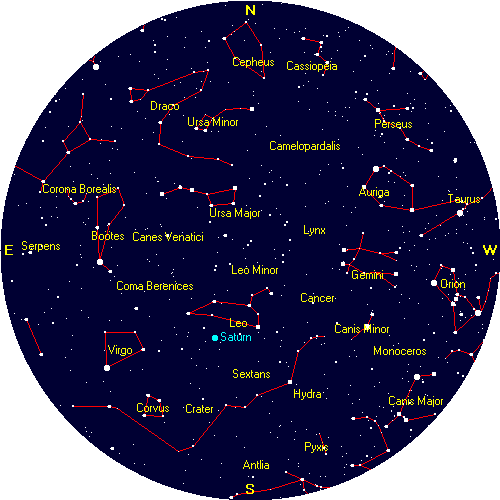 Pole Star
Beavercreek: April 19, 2009 : 12am
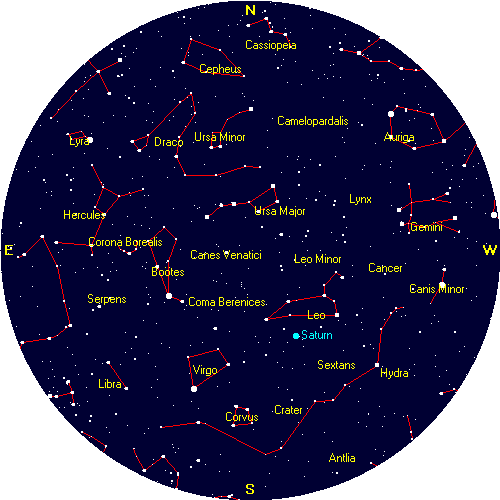 Pole Star
Beavercreek: April 19, 2009 : 3am
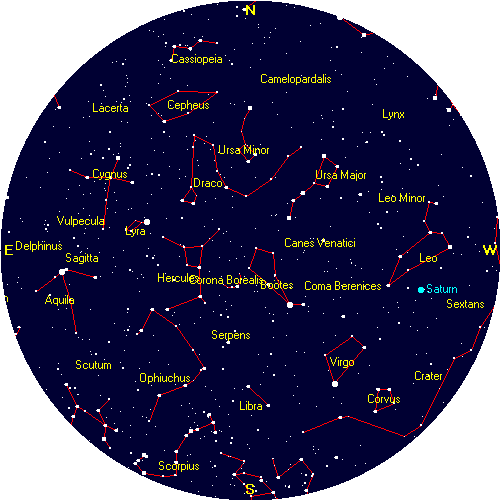 Pole Star
Beavercreek: April 19, 2009 : 6 am
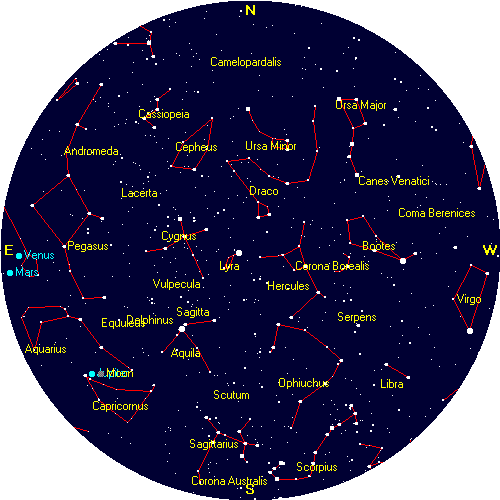 Pole Star
Beavercreek: April 19, 2009 : 12 pm
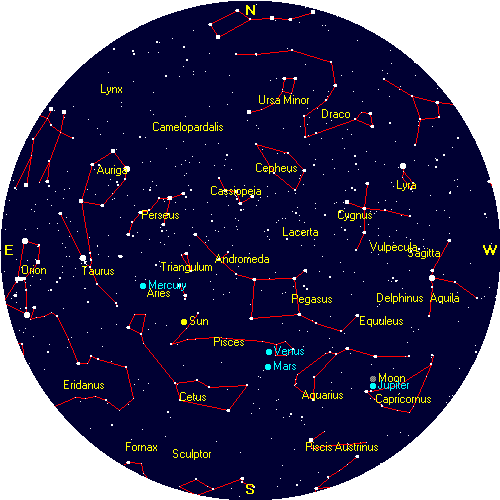 Pole Star
Beavercreek: April 19, 2009 : 6 pm
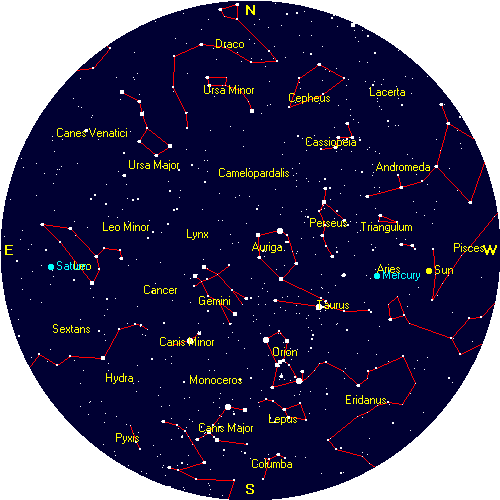 Pole Star
Video of Star Trails Over a Night
http://antwrp.gsfc.nasa.gov/apod/ap090413.html
Hawaiian_Starlight_RotatingStarfield-APOD.flv
Observe the constellations/planets moving anti-clockwise around the pole star and different constellations being visible towards the south.
Sky over : A YEAR
Beavercreek: Jan 22, 2009 : 10 pm
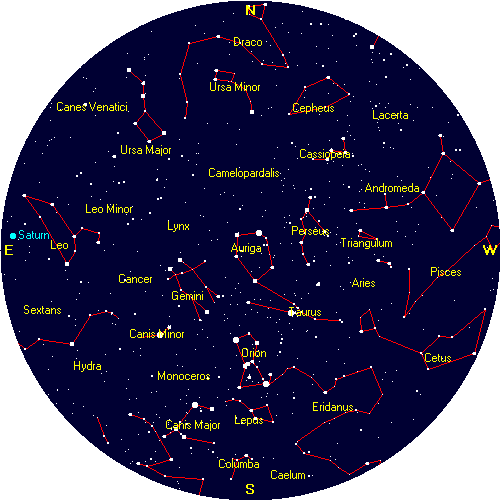 Beavercreek: Mar 22, 2009 : 10 pm
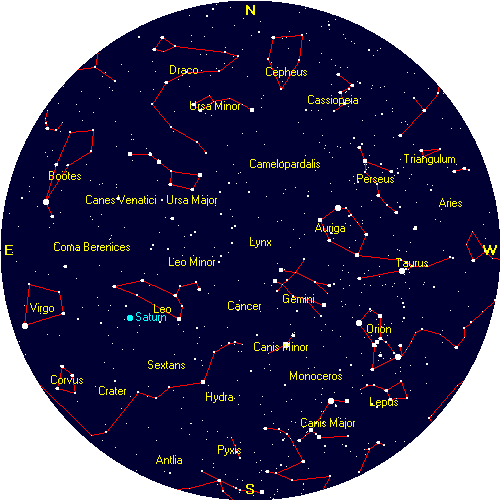 Beavercreek: Jun 22, 2009 : 10 pm
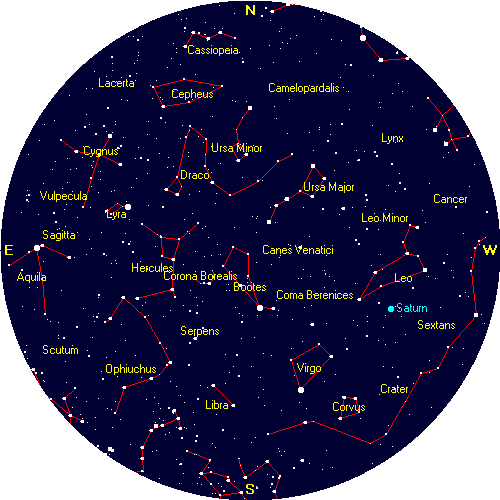 Beavercreek: Sept 22, 2009 : 10 pm
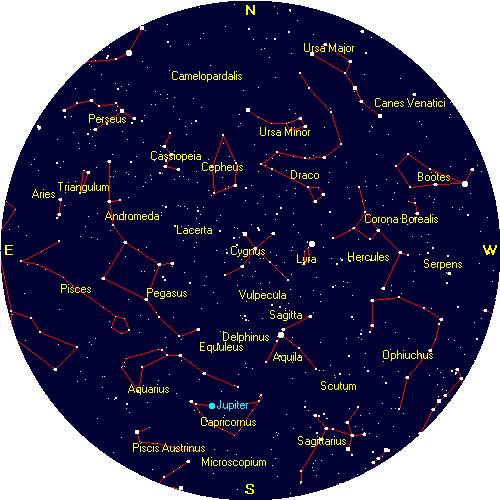 Beavercreek: Nov 22, 2009 : 10 pm
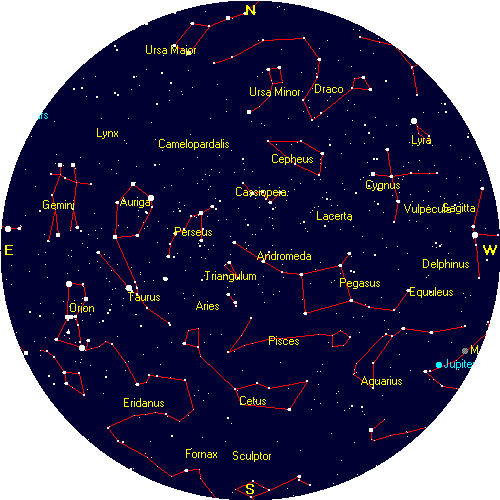 Observe that the sky looks more or less the same on the same day of every year. Planet Jupiter moves clockwise through the constellations.
Sky over : SAMe DAY OF THE YEAR
Beavercreek: Nov 22, 2009 : 10 pm
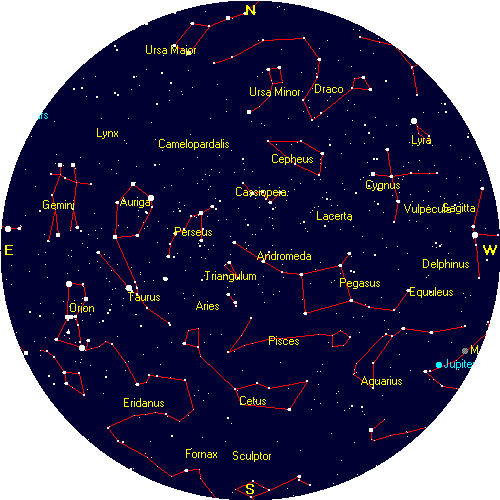 Beavercreek: Nov 22, 2010 : 10 pm
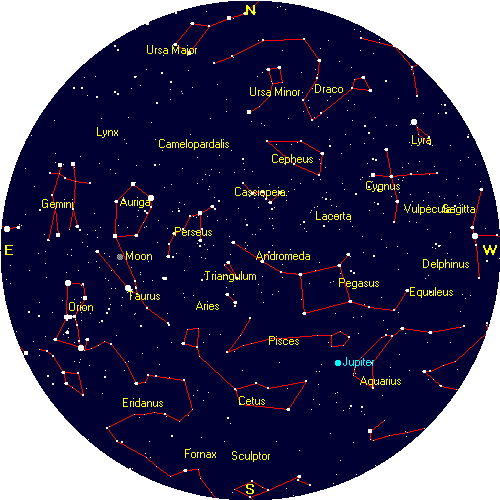 Beavercreek: Nov 22, 2011 : 10 pm
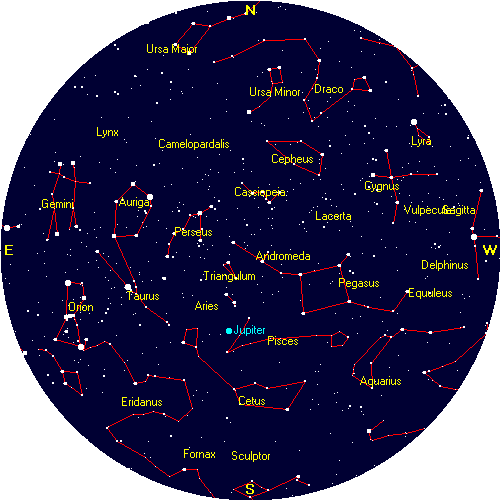 Beavercreek: Nov 22, 2012 : 10 pm
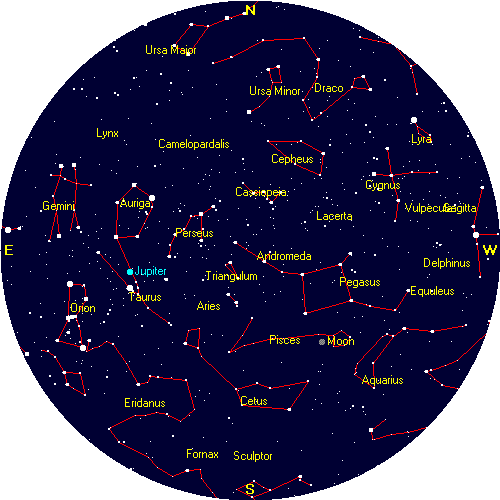 Beavercreek: Nov 22, 2020 : 10 pm
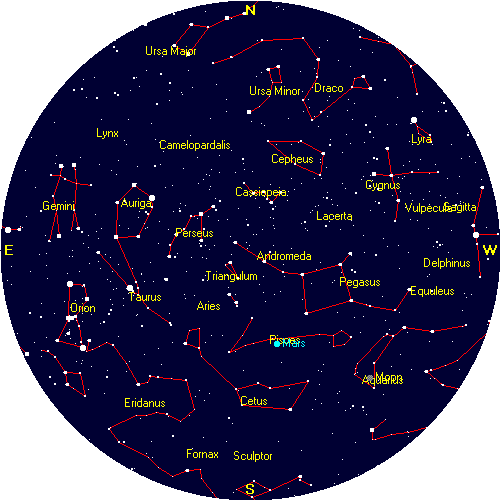 Beavercreek: Nov 22, 2022 : 10 pm
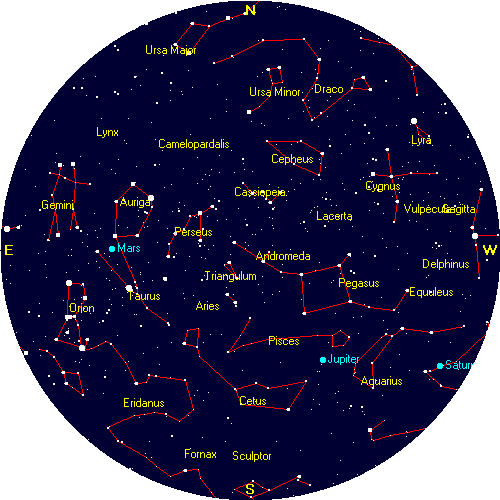 Period of Planet’s Revolution
In what follows, compare each slide with the preceding one
Beavercreek: Nov 22, 2010 : 10 pm
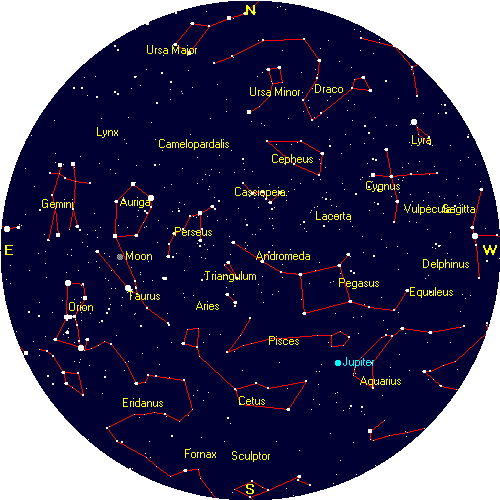 Beavercreek: Nov 22, 2022 : 10 pm
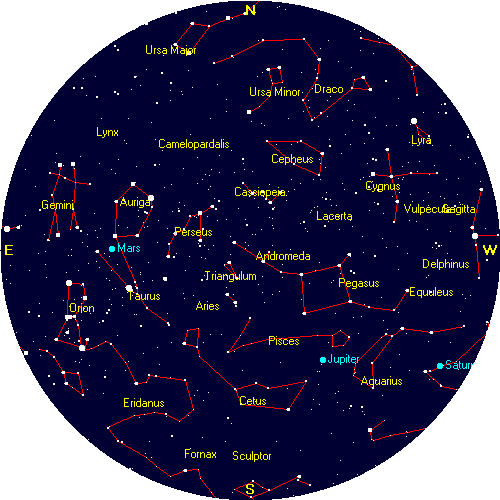 Jupiter’s time
of revolution
around sun 
= 12 years
Beavercreek: Oct 8, 2022 : 1 am
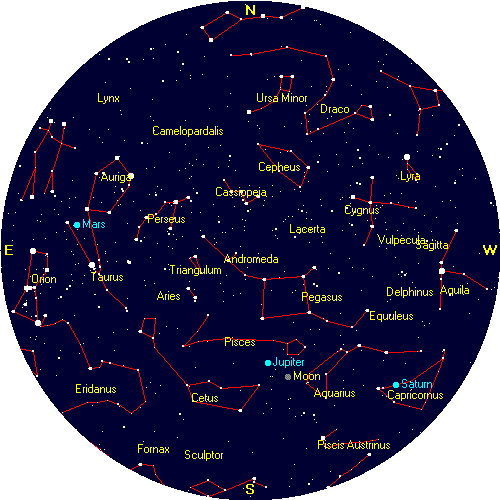 Mar’s time
of revolution
around sun 
= 1.88 years
= 22.56 months
Time correction for 1.45 months (44 days) delay to get the “same” sky = 44 * 4 minutes
[Speaker Notes: 44 * 4 = 176 minutes
Oct 8, 2022 - Nov 22, 2020 = 44 days
1am – 10am = 3 hr (=180 minutes)]
Beavercreek: Oct 8, 2052 : 1 am
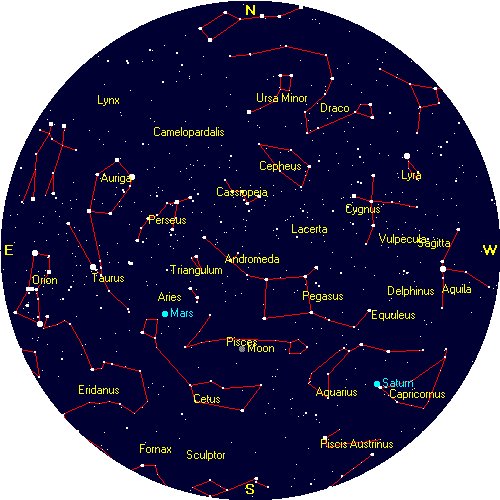 Saturn’s time
of revolution
around sun 
= 30 years
[Speaker Notes: 44 * 4 = 176 minutes
Oct 8, 2022 - Nov 22, 2020 = 44 days
1am – 10am = 3 hr (=180 minutes)]
How fixed is pole star?
Precession of Axis of Rotation and the Pole Star
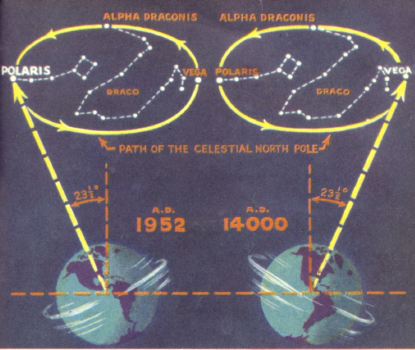 [Speaker Notes: Historically, Hipparchus (~130BC) is credited with discovering that the positions of the equinoxes move westward along the ecliptic compared to the fixed stars on the celestial sphere.  That is,  solstices and equinoxes measured wrt sun appear earlier compared to background stars. The cause of the precession is the equatorial bulge of the Earth, caused by the centrifugal force of the Earth's rotation . That rotation changes the Earth from a perfect sphere to a slightly flattened one, thicker across the equator. The attraction of the Moon and Sun on the bulge is then the "nudge" which makes the Earth precess. 
http://www.world-mysteries.com/alignments/mpl_al3b.htm]
(cont’d)
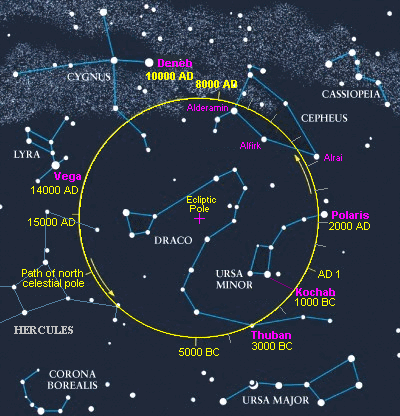 Period of Wobble (for precession of equinoxes) =
Great/Platonic Year = 
25,770 yrs 


Pole Stars:

Thuban (in Draco) 3000 BC
Polaris (Ursa Minor) 2100 AD
 Vega (in Lyra) in 14,000 AD.
[Speaker Notes: http://homepage.mac.com/kvmagruder/bcp/precession/northstar.htm 

There is another important cycle that has the potential to affect the Earth's climate; it is a 41,000-year variation in obliquity, the tilt of the Earth's axis with respect to a direction perpendicular to its orbital plane. This variation is different from precession - the two motions are at right angles to each other - and astronomically is a much smaller effect. The obliquity varies by only a few degrees back and forth, and the current value of 23.4° is near the middle of the range.  
The astronomical cycles described above are called Milankovitch cycles after Milutin Milankovitch, a Serbian scientist who provided a detailed theory of their potential influence over climate in the 1920s.]
Motivation for Ancient Astronomy
Predict and track terrestrial phenomena such as variations in the length of day, seasons, etc. by watching star patterns in sky.
Dictated agricultural decisions such as harvesting.
Observe that star patterns identified and named after  animals and characters from Western Mythology in the Northern Hemisphere and material objects in the Southern Hemisphere.
More on Constellations later.
Stars as Calendar
Constellations in the east rise a little earlier each evening, while constellations in the west set a little earlier.  
People of ancient times used these seasonal changes in the star patterns in the sky as calendar to tell them when to plant and harvest crops.
For example, Leo and Virgo in the night sky would signify that the last frosts of the year have happened and it is safe to plant.
Constellations of the Zodiac
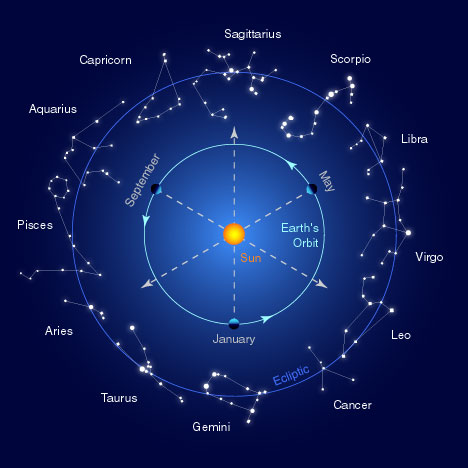 Constellations of the Zodiac
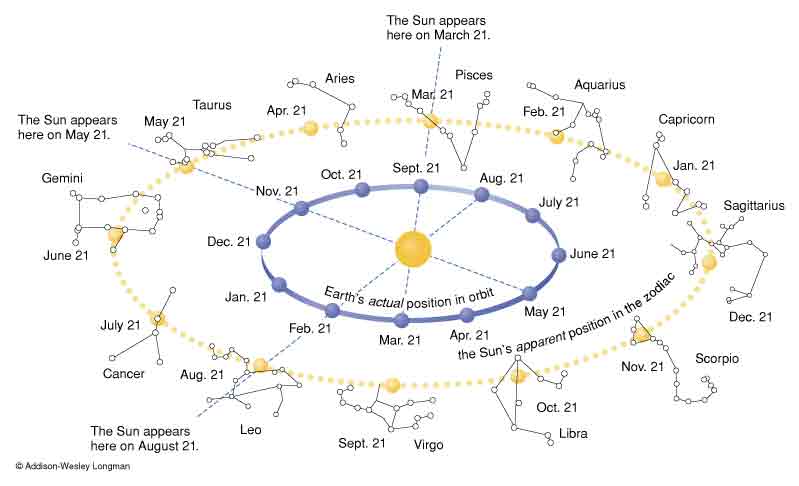 [Speaker Notes: In september, Sun is in Virgo.]
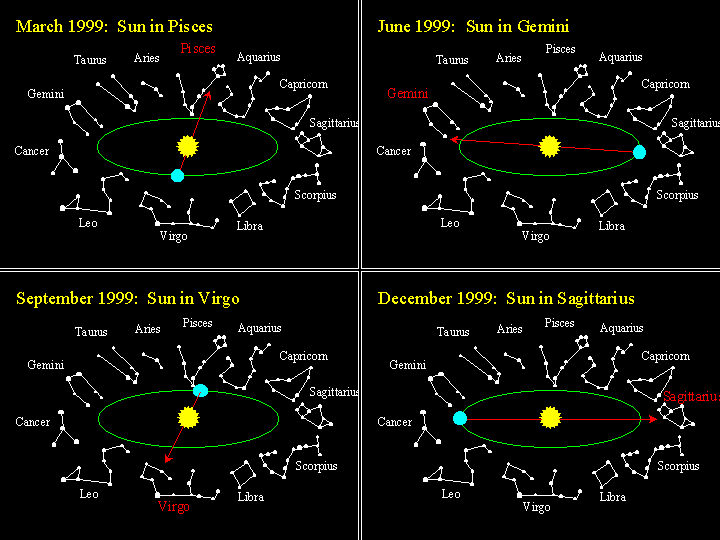 Jan 1, 2009 Midnight
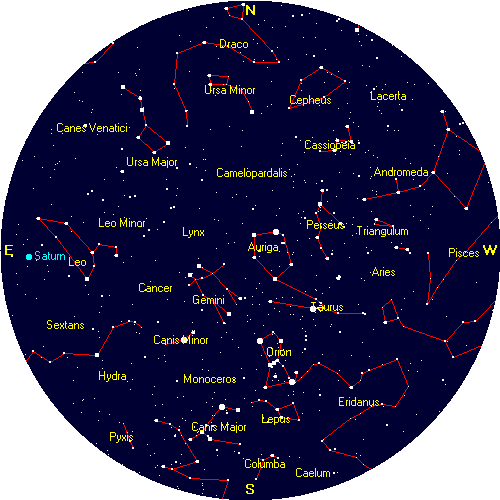 May 1, 2009 Midnight
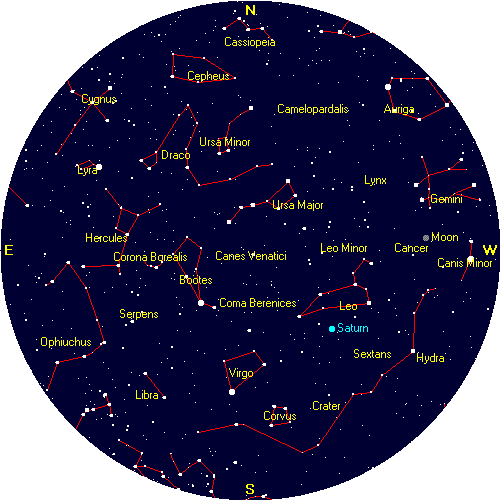 Sept 1, 2009 Midnight
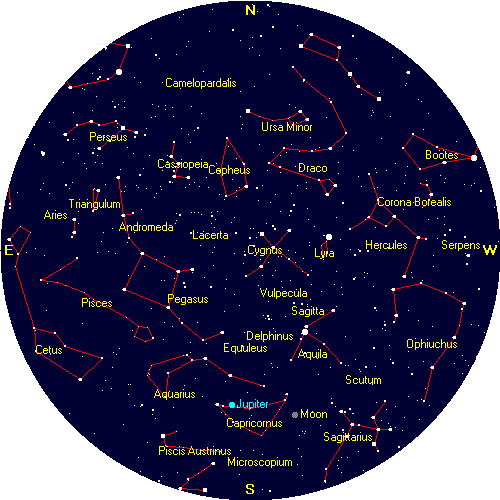 Geocentric View (due to Ptolemy)
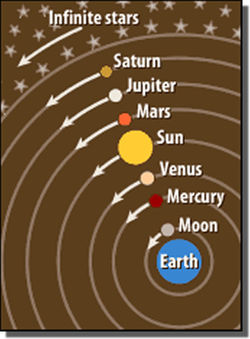 Geocentric vs Heliocentric
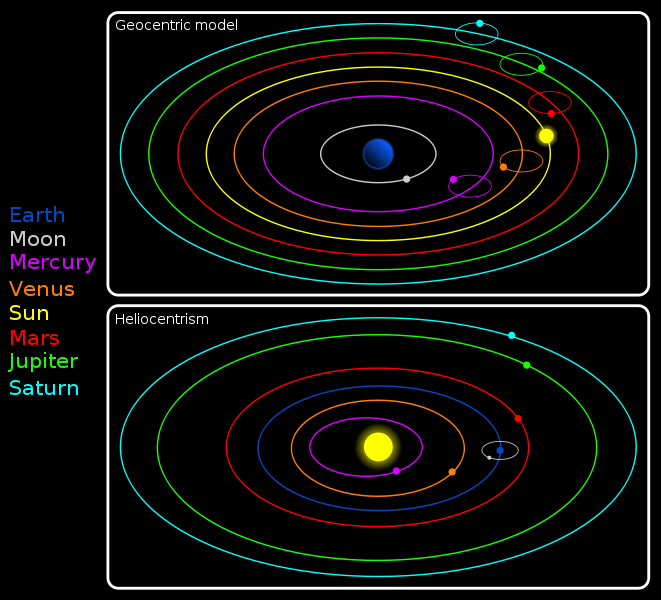 Planet Motion Visualized
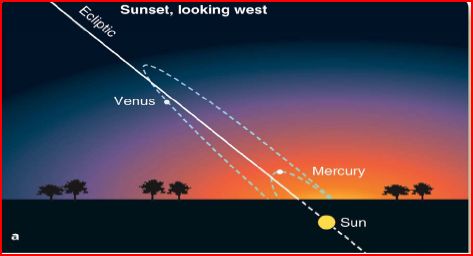 Motion of Mars against Background Stars
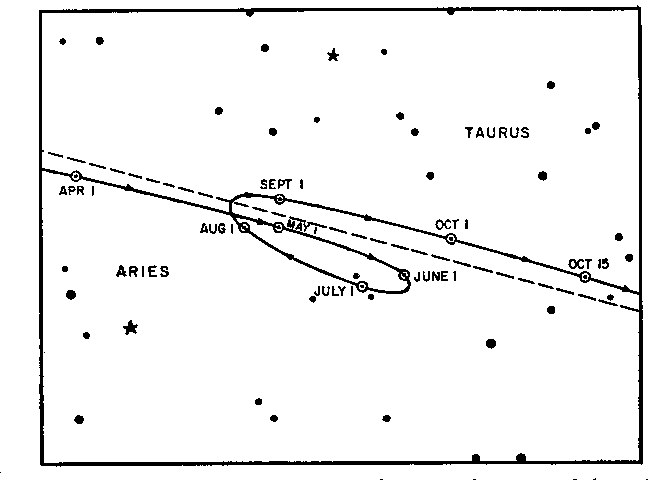 Planets
Planets are distinguished from stars by their apparent “irregular”/ “wandering” motion through the constellations.

Planet means wanderer in Greek.
Motion of Mars and Venus w.r.t Earth
Geo-centric  
(Ptolemy [90-168AD]) 
vs 
Helio-centric Explanations (Nicolaus Copernicus (1473–1543) )
http://earthsky.org/space/what-is-retrograde-motion/

http://bit.ly/1yANgST
[Speaker Notes: Venus approaching – observe phases: 
http://www.ifa.hawaii.edu/~barnes/ASTR110L_F05/venus_HRES.mpg
http://upload.wikimedia.org/wikipedia/commons/7/70/Apparent_retrograde_motion_of_Mars_in_2003.gif
http://www.mhhe.com/physsci/astronomy/applets/Retro/frame.html
http://www.venus-transit.de/TransitMotion/

http://en.wikipedia.org/wiki/Almagest]
Motion of Mars and Venus w.r.t Earth
Geo-centric  
(Ptolemy [90-168AD]) 
vs 
Helio-centric Explanations (Nicolaus Copernicus (1473–1543) )
http://www.lasalle.edu/~smithsc/Astronomy/retrograd.html
http://www.mhhe.com/physsci/astronomy/applets/Retro/frame.html
[Speaker Notes: Venus approaching – observe phases: 
http://www.ifa.hawaii.edu/~barnes/ASTR110L_F05/venus_HRES.mpg
http://upload.wikimedia.org/wikipedia/commons/7/70/Apparent_retrograde_motion_of_Mars_in_2003.gif
http://www.mhhe.com/physsci/astronomy/applets/Retro/frame.html
http://www.venus-transit.de/TransitMotion/

http://en.wikipedia.org/wiki/Almagest]
Seasons
[Speaker Notes: Rudimentary animation of the seasons lecture:
http://www.teachersdomain.org/ext/ess05_int_seasonsgame/index.html
Stephen Hawkins and Leonard Mlodinow: A Briefer History of Time]
Ecliptic : Plane of revolution of planets
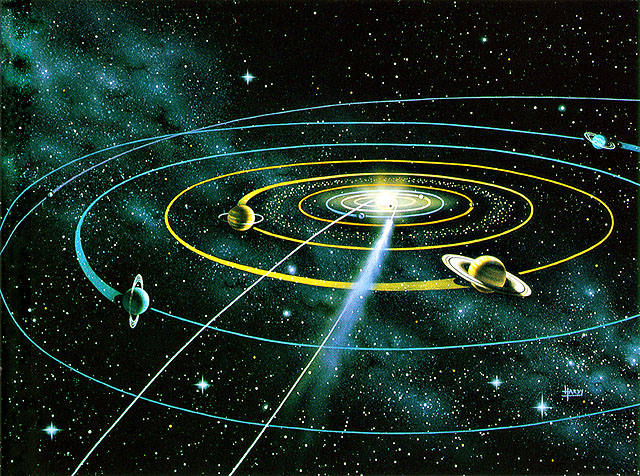 [Speaker Notes: Position of the planets specified by identifying the zodiac constellation they are in.]
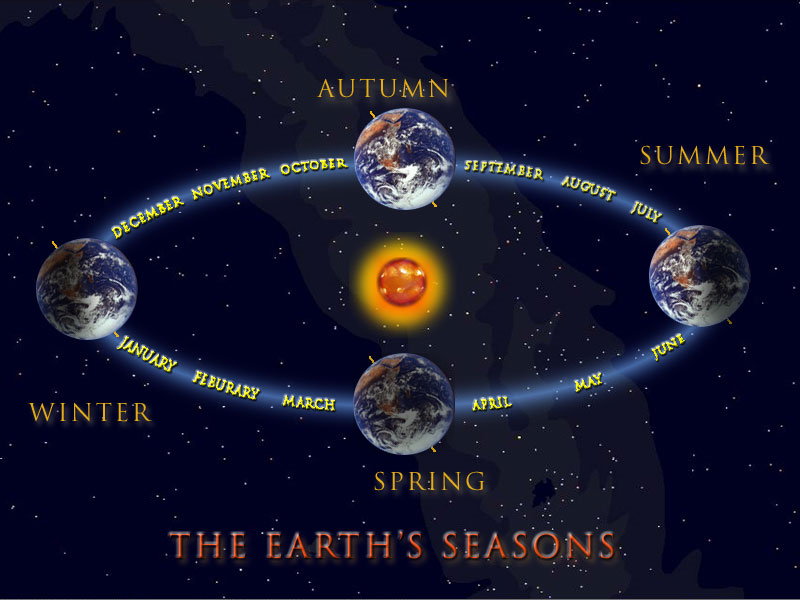 [Speaker Notes: http://aa.usno.navy.mil/data/]
Why do we have seasons, and variations in the duration of day and night?
Earth’s orbit is planar.
Other planets in the solar system orbit on or near the plane of ecliptic.
The sun's rays are pretty close to parallel to each other when they reach the Earth.
No tilt Scenerio
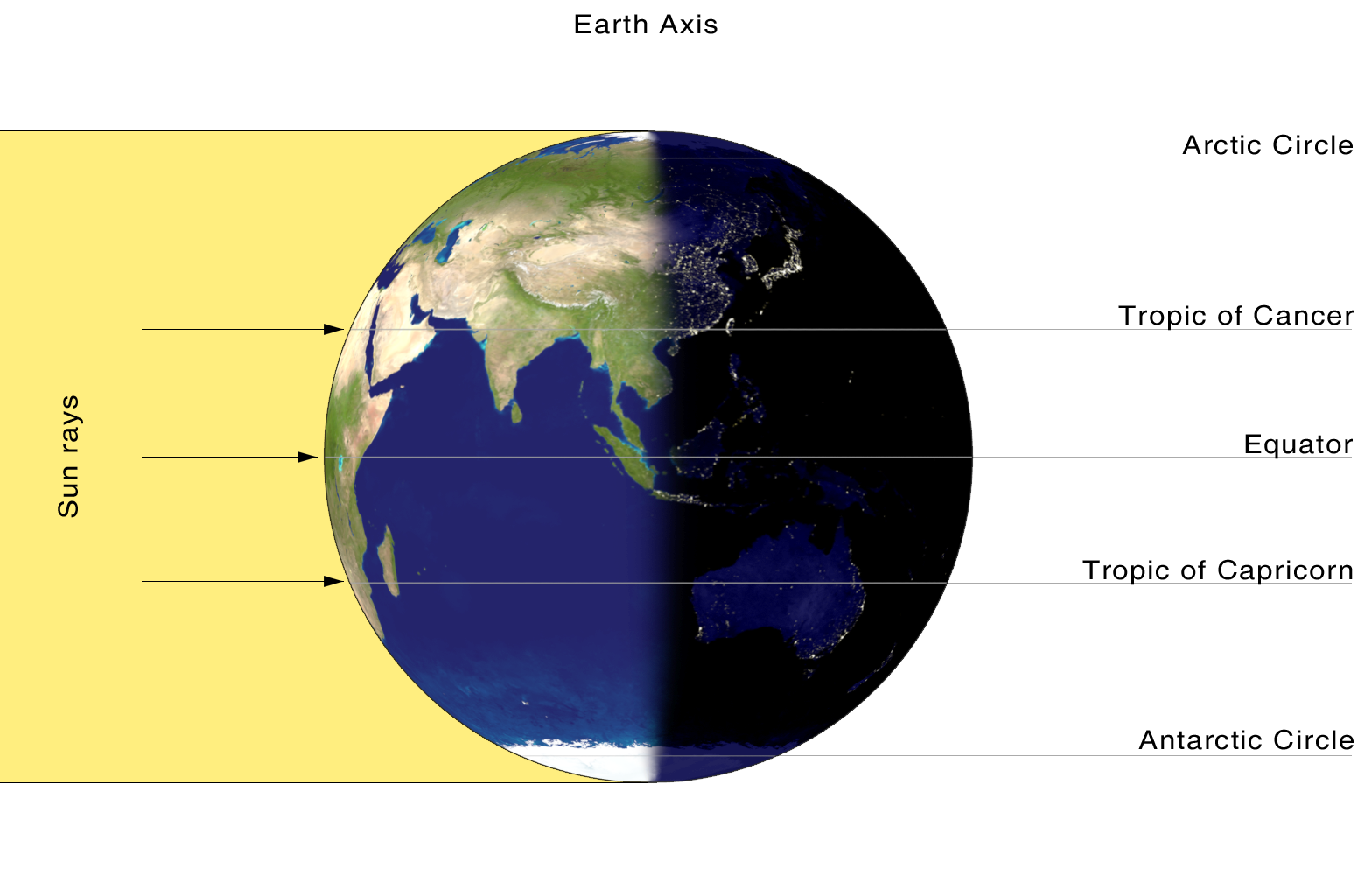 (cont’d)
If  the axis of rotation were perpendicular to the plane of ecliptic, 
then 
the sun would always be overhead at the equator at noon and be relatively intense, 
it would be at the horizon at the North and the South poles.
The length of the day and the night would be equal. (Cf. equinoxes in March and September)
[Speaker Notes: http://daphne.palomar.edu/jthorngren/tutorial.htm]
23.5 degree tilt of Earth’s axis
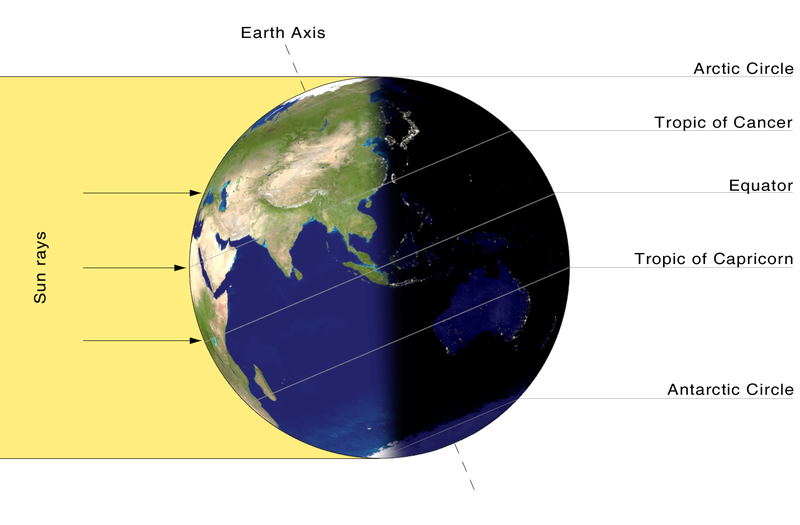 [Speaker Notes: Venus does not have seasons, because the planet does not tilt as it revolves around the sun. Mars, however, does have seasons, and they are more extreme and longer than the seasons on Earth.

What caused the 23.5 degrees tilt of earth's axis?
Earth probably had a relatively slow spin, with the equator probably very close to it's orbital plane, and about 3/4 the mass it does today, when a Mars-sized object impacted it early in it's development. The impact was a glancing blow, imparting a higher spin rate, as well as knocking our poles off-kilter by about 23.5 degrees. The impact ejected a lot of material into space, which collected to form the moon. Shortly after the impact, our day was likely about 10.5 to 12 hours long, and the moon was much, much closer than it is now. The moon was close enough to raise large tides on the Earth, and this 'tidal bulge' was always carried forward due to Earth's rapid rotation. The moon was gravitationally attracted to the bulge, which pulled the moon forward, adding energy to it's orbit, and robbing that energy from the Earth's spin, slowing it down. The effect is still active today, and we see the moon moving away from the Earth at under an inch per year. When Neil Armstrong first stepped on the moon, it was about a yard closer than it is today, and our day is slightly longer than it was then also.]
(cont’d)
Actually, earth’s axis of rotation is tilted to the plane of ecliptic at 23.5 degrees.
The hemisphere that is tilted towards the Sun is warmer because sunlight travels more directly to the Earth’s surface and less sunlight gets scattered in the atmosphere. When it is summer in the Northern Hemisphere, it is winter in the Southern Hemisphere. 
Due to tilt, in summer (resp. winter), days (resp. nights) are longer and nights (resp. days) are shorter.
Note that northern hemisphere is actually farther from the sun in summer than in the winter!
[Speaker Notes: http://www.windows.ucar.edu/tour/link=/the_universe/uts/seasons3.html]
Illustration of variation in energy per unit area and atmospheric scattering as a function of the longitude
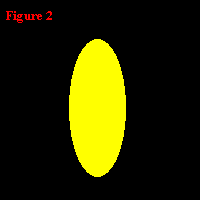 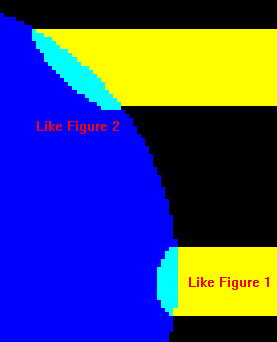 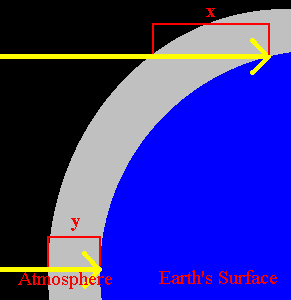 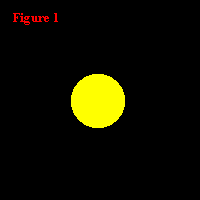 [Speaker Notes: http://www.cartage.org.lb/en/themes/sciences/Earthscience/Hydrology/Meteorology/Temperatures/Seasonaltemperatures/Seasonaltemperatures.htm
Throughout the day, blue gets scattered => sky is blue while sun is orange
At dawn and dusk, only the red survives => sky is shades of red, orange, etc]
Season’s Animation
http://esminfo.prenhall.com/science/geoanimations/animations/01_EarthSun_E2.html
[Speaker Notes: http://www.teachersdomain.org/resource/ess05.sci.ess.eiu.seasonsgame/]
Why do seasons change?
The bottom line for the changes from season to season is the average daytime temperature. This temperature depends on the amount of heat received, which in turn depends on how many hours the Sun is above the horizon and exactly how long it spends at its higher elevations. The higher the Sun gets, the less slanted the rays of light are to the surface (which more efficiently delivers energy to the surface), and suffers less scattering. The details of just how hot and cold we get, also depends on whether we are near water, or in the interior of a continent.
[Speaker Notes: http://imagine.gsfc.nasa.gov/docs/ask_astro/answers/980211f.html
Daily temperature (weather) depends on a number of other factors 
such as cloud cover (green house effect), proximity to ocean (e.g., 
Gulf stream effect on Iceland), and numerous other factors.]
Sunpath
Sunpath as a function of the latitude over the entire year 
Northernmost point and southernmost point reached on Summer Solstice and Winter Solstice respectively. 
http://www.sunearthtools.com/dp/tools/pos_sun.php
Search for Dayton
[Speaker Notes: http://www.learn.londonmet.ac.uk/packages/clear/visual/daylight/analysis/hand/sunpath_diagram.html

http://www.luxal.eu/resources/daylighting/sunpath.shtml]
AnalemmaPath traced by sun over the course of a year
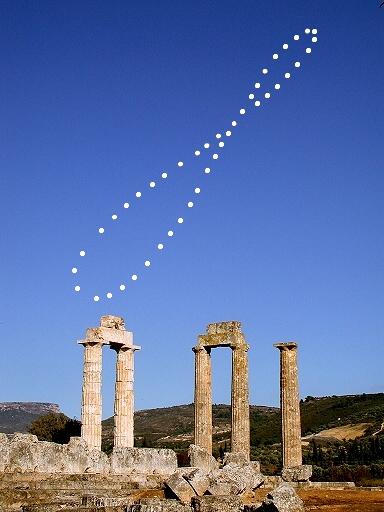 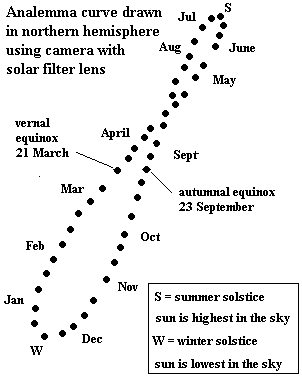 [Speaker Notes: Analemma differences between planets are because of two main factors, eliptical orbit or the planet and the tilt.
The shape of the martian analemma is an egg compared to earth’s 8.
http://www.analemma.com/Pages/OtherAnalemmas/OtherAnalemmas.html]
Leap Year
A year (that is, time required for the earth to complete one revolution around the sun) is not an integral multiple of a day (that is, the time required to complete one rotation about earth’s axis [and face the sun in the same position]).
1 year ~ 365.2422 days 
Calendar systems add an extra “leap” day every four years to keep the association of months and seasons from shifting.
To ensure: 1 calendar year ~ 1 solar year
[Speaker Notes: 1 year = 366.25 sidereal days
The term "day" is used to mean "solar day"–which is the mean time between two transits of the sun across the meridian of the observer.
Lunar calendar has 13 lunar months to a year.
Recall that both precision of earth’s axis and year being non-integral multiple of day causes seasons to shift through the months.]
Leap Year : More details
Gregorian calendar uses the following three criteria to determine leap years:
Every year that is evenly divisible by 4 is a leap year, with the following exception:
If it is evenly divisible by 100, it is NOT a leap year, with the following exception:
If it is evenly divisible by 400. Then it is a leap year.
Examples
Leap years: 1904, 2000, 2012, etc
Non-leap years: 1800, 1900, 2005, 2011, 2013,etc
[Speaker Notes: The length of the solar year, however, is slightly less than 365¼ days—by about 11 minutes. To compensate for this discrepancy, the leap year is omitted three times every four hundred years.

http://www.onlineconversion.com/
http://www.onlineconversion.com/leapyear.htm]
Climate change and Shifts in Seasons :  Milankovitch Cycles
Change in the eccentricity of earth’s orbit 
Changes the distance between earth and sun
0 (circle) to 0.05 (ellipse)
Current eccentricity 0.0167
100,000 years for one complete cycle
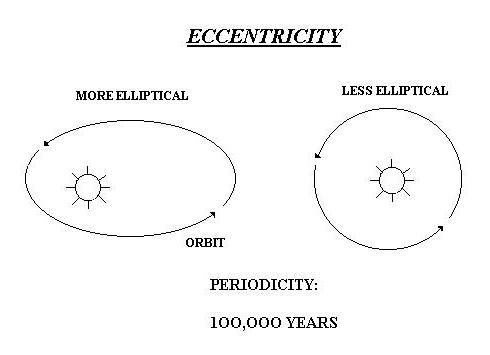 [Speaker Notes: http://www.homepage.montana.edu/~geol445/hyperglac/time1/milankov.htm
At present the orbital eccentricity is nearly at the minimum of its cycle.]
Effect of eccentricity
At present the orbit is nearly circular, that is, eccentricity is low. 
A 3 percent difference in distance between Earth and Sun (aphelion – perihelion) means that Earth experiences a 6 percent increase in received solar energy in January than in July. 
Higher eccentricity changes the length of seasons (between vernal and autumn equinoxes) and the summers determine the extent of melted ice. Overall, other things being equal, it causes for a warmer earth.
When the Earth's orbit is most elliptical, the amount of solar energy received at the perihelion would be in the range of 20 to 30 percent more than at aphelion.
Climate change and Shifts in Seasons :  Milankovitch Cycles
Change in the axial tilt
Angle the axis of rotation makes with the orbital plane
21.5 to 24.5 
Current angle 23.45
41,000 years for one complete cycle
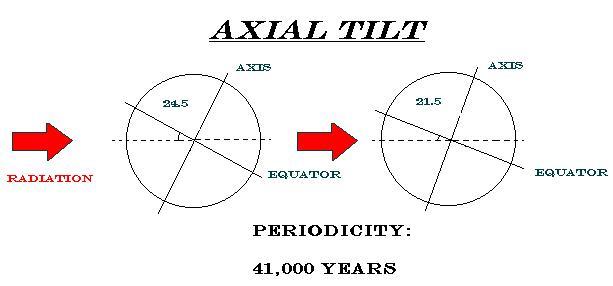 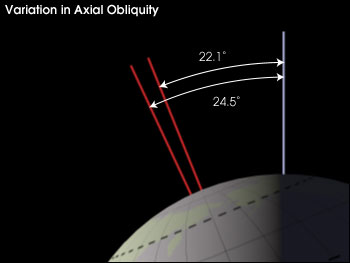 [Speaker Notes: http://www.homepage.montana.edu/~geol445/hyperglac/time1/milankov.htm
At present the orbital eccentricity is nearly at the minimum of its cycle. The 3 percent difference in distance means that Earth experiences a 6 percent increase in received solar energy in January than in July. When the Earth's orbit is most elliptical the amount of solar energy received at the perihelion would be in the range of 20 to 30 percent more than at aphelion.]
Effect of tilt
The smaller the tilt, the closer to the equator the sun’s direct rays remain throughout the year. So it will be cooler at higher latitudes. Overall, smaller the tilt, smaller is the seasonal temperature variation.
Cooler summers tend to support glaciation in higher latitudes to a greater extent than relatively mild winter.
Higher tilt enables sun’s direct rays to penetrate farther poleward than average, but will cause more severe winter in the opposite hemisphere.
Climate Change and Shifts in Seasons :  Milankovitch Cycles
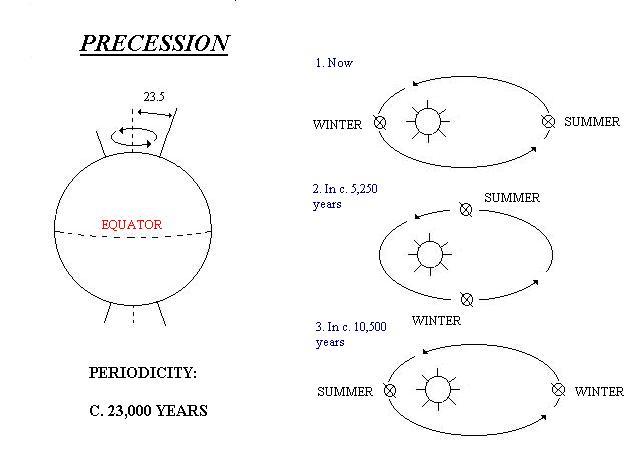 Precession of the equinoxes 
Axis of rotation wobbles
25,800 years for one complete cycle
Now perihelion is in January and aphelion is in July. After 12,000 years, perihelion will be in July and aphelion will be in January!
[Speaker Notes: Climatology   By Robert V. Rohli, Anthony J. Veg
http://books.google.com/books?id=Zhbqbrg2XswC&pg=PA308&lpg=PA308&dq=climatology+44000&source=bl&ots=S2o1YwXjVz&sig=EqoQsQMHrvJ-SR3C5IDsZDZUsWA&hl=en&ei=H4a-Su3IAsaj8AaXxqm9A]
Climate change and Shifts in Seasons
Apsidal Precession  
Orbital ellipse wobbles
Axial Precession period of 25,800 yrs reduced to 21,000 yrs
http://upload.wikimedia.org/wikipedia/commons/8/89/Precessing_Kepler_orbit_280frames_e0.6_smaller.gif
Precession of the ecliptic 
Inclination of earth’s orbital plane shifts
70,000 years for one complete cycle
[Speaker Notes: http://en.wikipedia.org/wiki/Precession_of_the_ecliptic#Orbital_inclination
Both these motions are perpendicular to each other?
CIRULAR MOTION: Planets revolving around the Sun follow elliptical (oval) orbits that rotate gradually over time (apsidal precession).  Relativity related?  The orbital ellipse itself precesses in space, primarily as a result of interactions with Jupiter and Saturn.
UP and DOWN MOTION: Precession of the ecliptic]